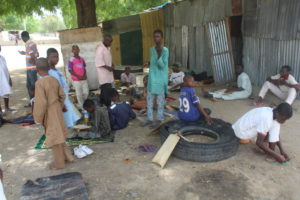 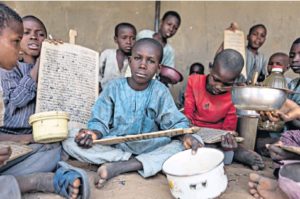 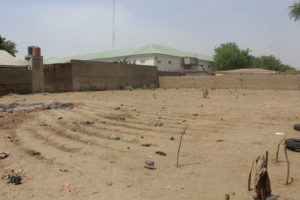 Global Roots:  Project Launch Plan
Northern Nigeria Children's Garden
NORTHERN NIGERIA CHILDREN’S GARDEN
Phase 2Program Pre-Planning
Phase 4Continuation of Operations
Phase 1Collect Baseline Data
Phase 3Program Implementation
Use Global Roots data tools to collect initial student and teacher data (3 - 5 days):
Name, age, and gender.
Begging frequency.
Time given for formal education, if applicable.
Level of formal education, if applicable.
Number of square meals per day.
Interest in formal education.
Type of vocation and income generated.
Form of humanitarian support, if any.
Enlist support from parents.
Recruitment and boarding of gardener. (3-5 days)
Land clearing and preparation:
Install fencing.
Build chicken pens.
Drill 45m borehole adapting Global Roots standards to the local practice. (10 – 15 days)
After two weeks:  Bring in second group of chicks.
After four weeks:  Bring in third group of chicks.
After six weeks:  
Build first chicken coup.
Sell 30 – 40% of chickens.
Bring in new group of chicks.
After eight weeks:
Build second chicken coup.
Sell 30 – 40% of chickens.
Sell first garden crop.
Bring in new group of chicks.
Complete training of students and teachers on gardening and poultry farming.
After ten weeks:
Build third chicken coup.
Sell 40% of chickens.
Sell current garden crop.
Bring in new group of chicks.
Continue cycle of building new chicken coup and bringing in new chicks every two weeks.
Chicken coup planning and purchasing:          (1-3 days)
Chicks
Chicken feed
Feeders
Drinkers
Farm tools
Seedlings
Planting and cultivation of crops. (2-4 days)
Confirm farm operations and logistics.
2
Project Launch Estimates – Month 1
3
Project Launch Expense Breakdown
4
Project Launch Expense Breakdown by Type
5
Project Launch Expense Breakdown by %
6